МДОУ Двуреченский детский сад общеразвивающего вида
Организация двигательной активности детей на прогулочном участке в зимний период
«Снежный городок - 2014 г.»
Тема: «Транспорт»


     Средняя группа 
«Почемучки»
Воспитатели: Сысой И.М., II  кв. кат.,
                                            Смолякова Л.В.
Вот зима пришла. Ура!Очень рада детвора.
Чтобы весело гулялось
               Ребятне нужна гора.
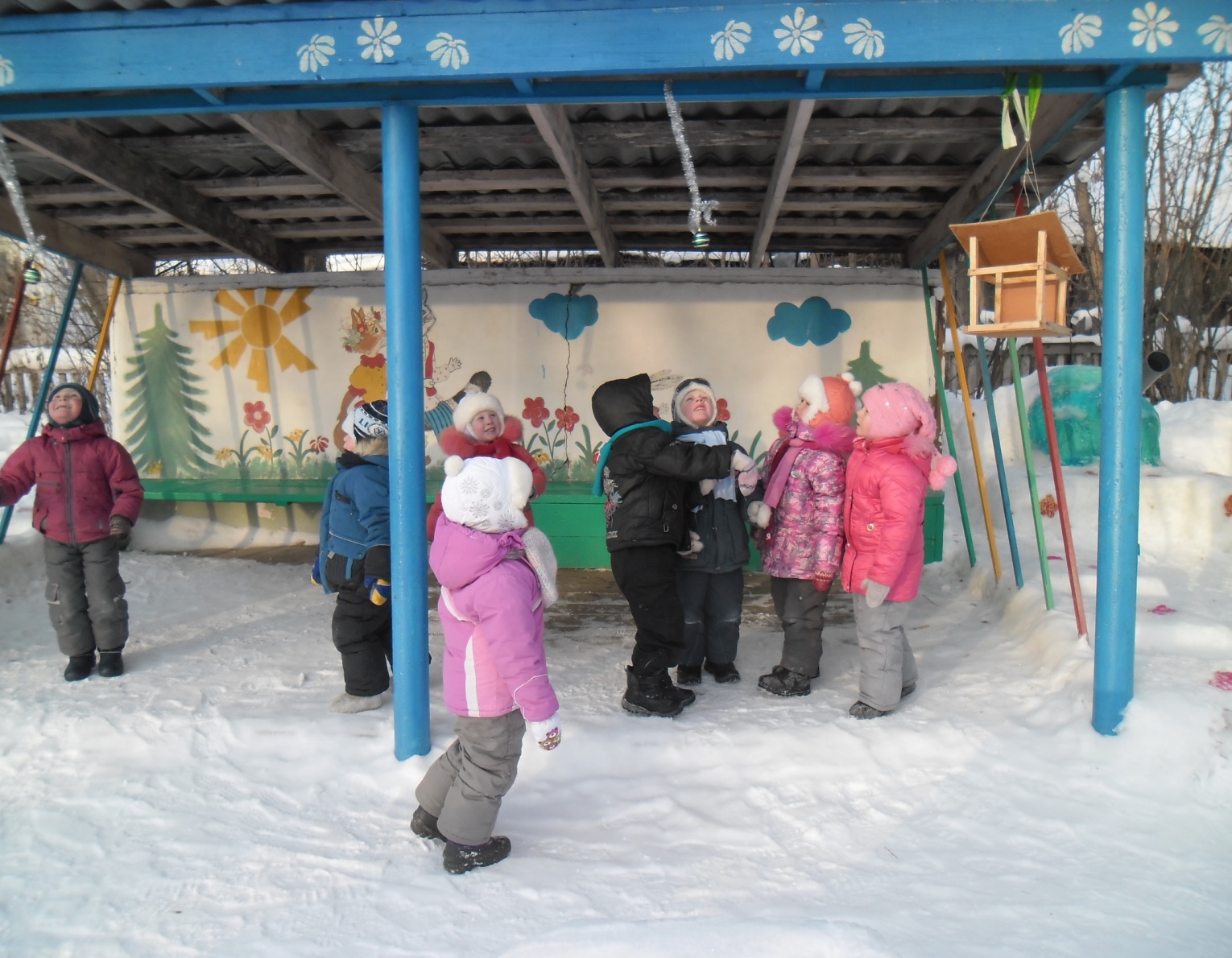 Пригласили мам и пап
В наш веселый детский сад.
Приходите, помогите
Горку, самолет слепите.
Еще крепость нам нужна,
Чтоб снежки кидать туда.
И родители пришли...
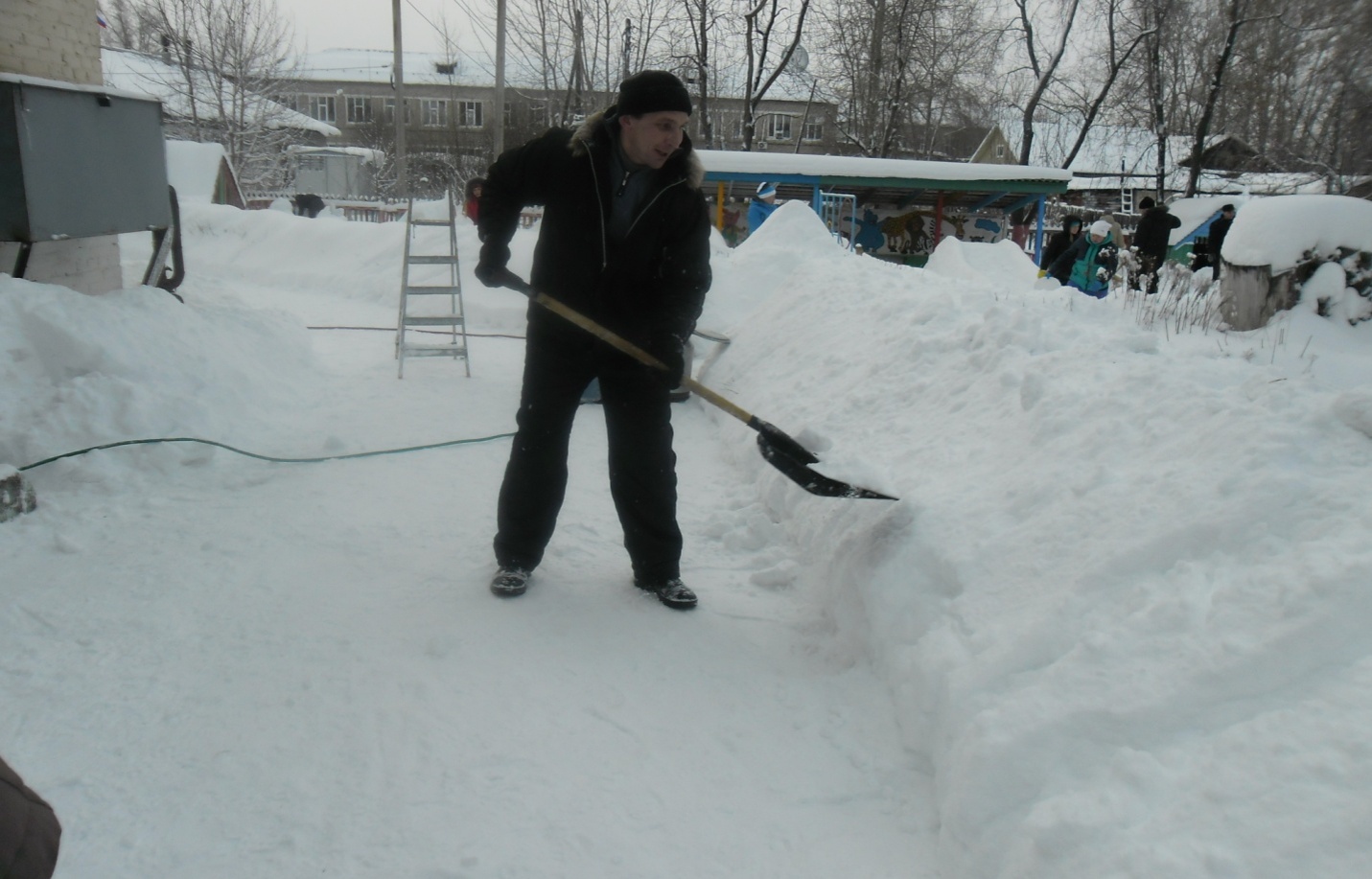 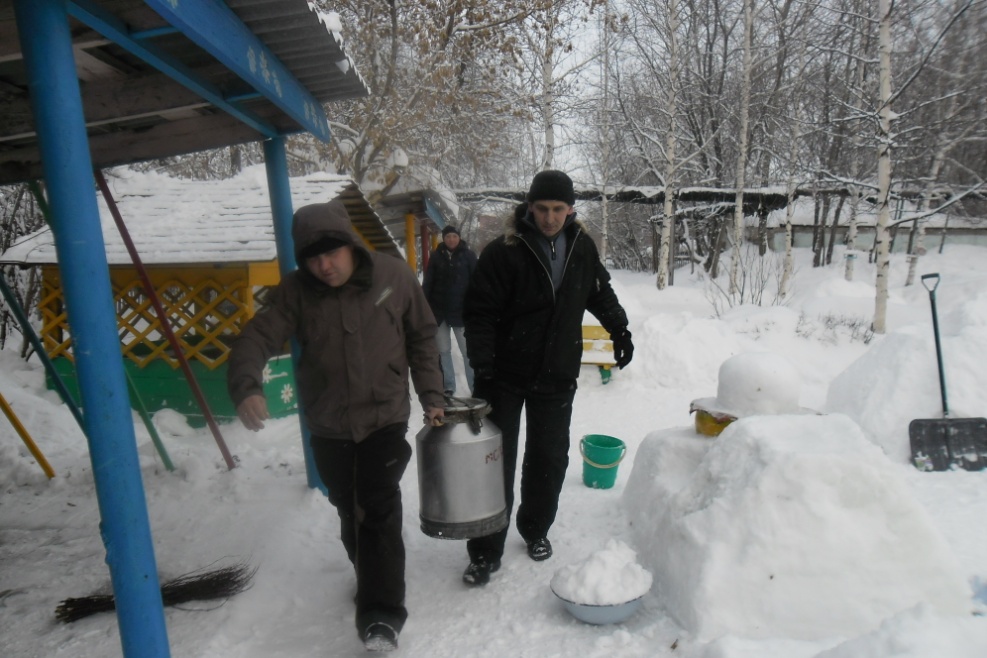 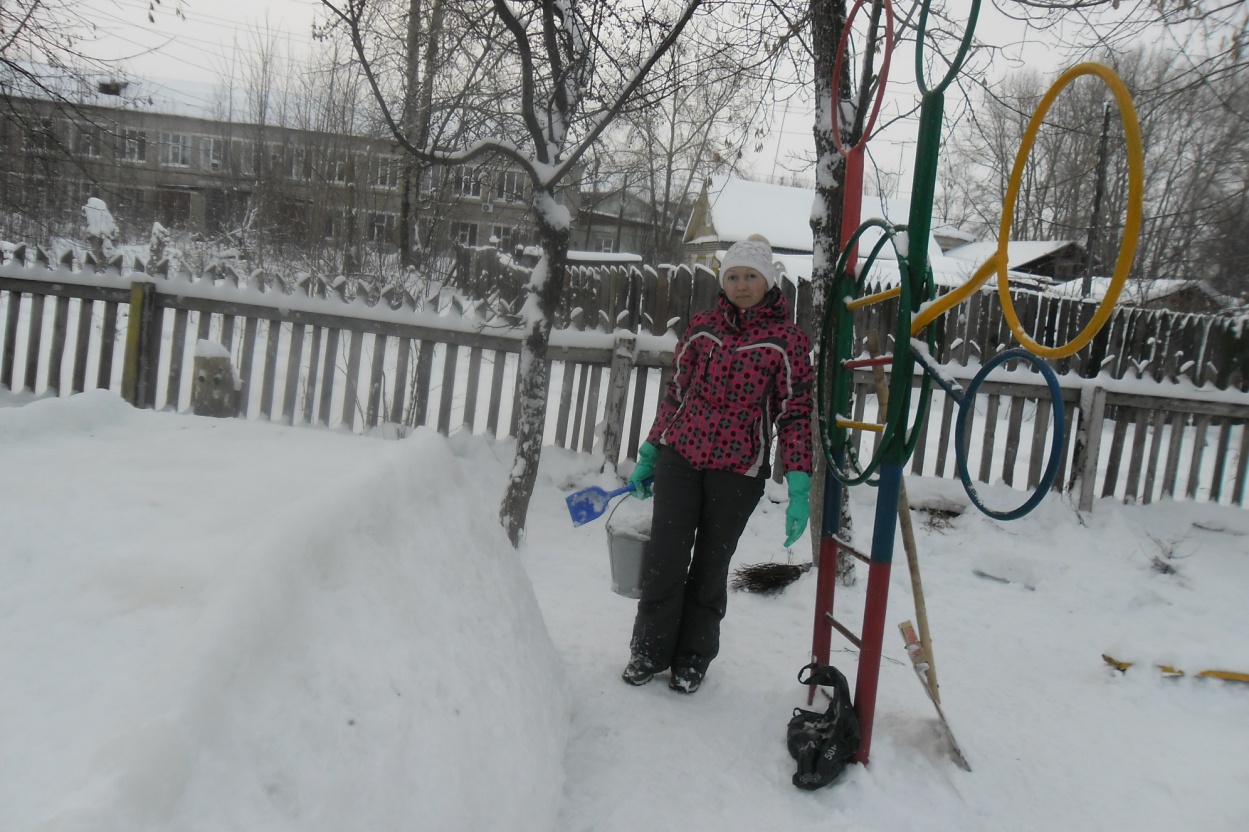 Что задумали слепили,Ребятишек удивили.
Чтоб зайти к нам на участок Чрез врата нужно пройти…
На лошадке прокатиться…
В моряков всем превратиться…
Тут же мы увидим танк, с пушкой грозной впереди, с ним ребята не шути!
Есть и крепость, чтоб снежки мы кидали от души.
Паровозик-                Паровозыч улыбаясь нас               встречает, Прокатиться с           ветерком  Он ребяток            приглашает..
Мы построили ракету –       улетим на ней                     сейчас.Пусть высоко и далеко     унесет ракета                         нас.,
А вот чудо-самолет,                             управляет им пилот, Поскорее пристегнись –                             полетели птицей ввысь
Эй!    С дороги!                Берегись!                              Катимся мы с горки вниз!
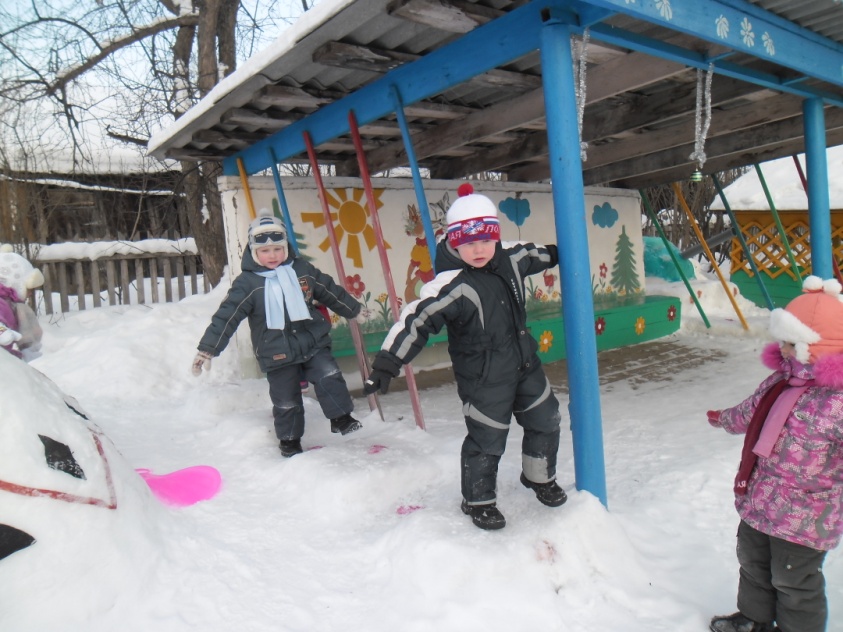 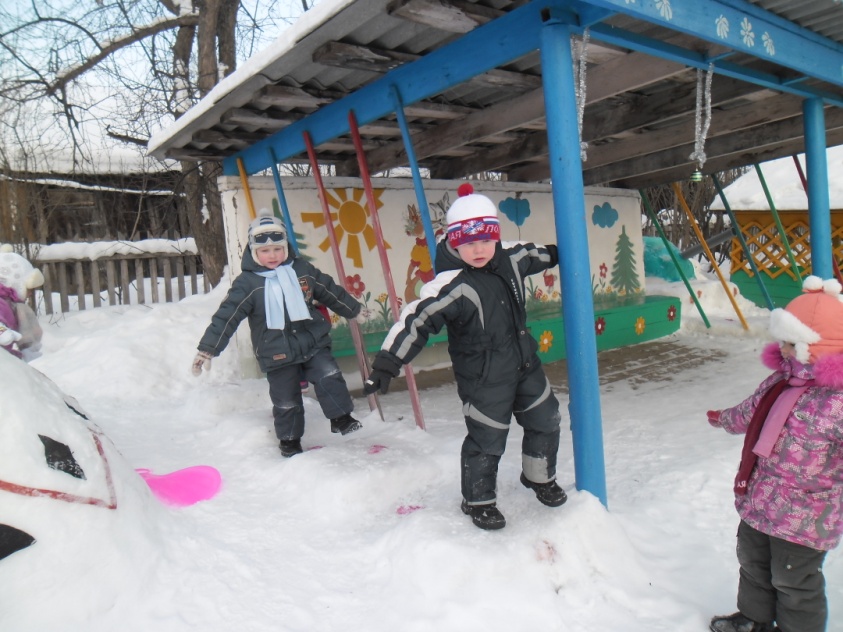 По дорожкам ты пройди, равновесие держи…
Ну, а если вдруг устал, то присядь ты на диван
Вам, родители, спасибо!постарались для ребят.Рада-рада детвора, нам уже гулять пора!